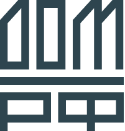 Облигации для финансирования инфраструктуры – АО «ДОМ.РФ»Строительство инженерной инфраструктуры с использованием механизма «инфраструктурные облигации» в формате концессий
Требования механизма облигаций для финансирования инфраструктуры 
Формат концессий
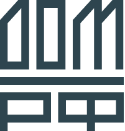 Организационно-правовая схема механизма
Показатель
Строительство инфраструктуры через Концессии
СОПФ1
Прямое соглашение
Льготный инфраструктурный заем
Возврат займа
Субъект (Концедент)
Концессионер
Финансовые обязательства по возмещению расходов Концессионера, предоставление земельного участка для реализации проекта
Строительство, 
эксплуатация созданных объектов
Пользование объектом соглашения
Потребители услуг
Объект соглашения
1 СОПФ – 100% дочернее общество АО «ДОМ.РФ»
Механизм облигаций для финансирования инфраструктуры: пилоты Формат концессий
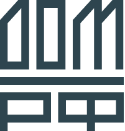 АО «ДОМ.РФ» рассматривает 10 проектов в 3 регионах на общую сумму 17,8 млрд руб.
Проекты направлены на создание (реконструкцию) инженерной инфраструктуры: сетей водоснабжения, водоотведения, электроснабжения, теплоснабжения
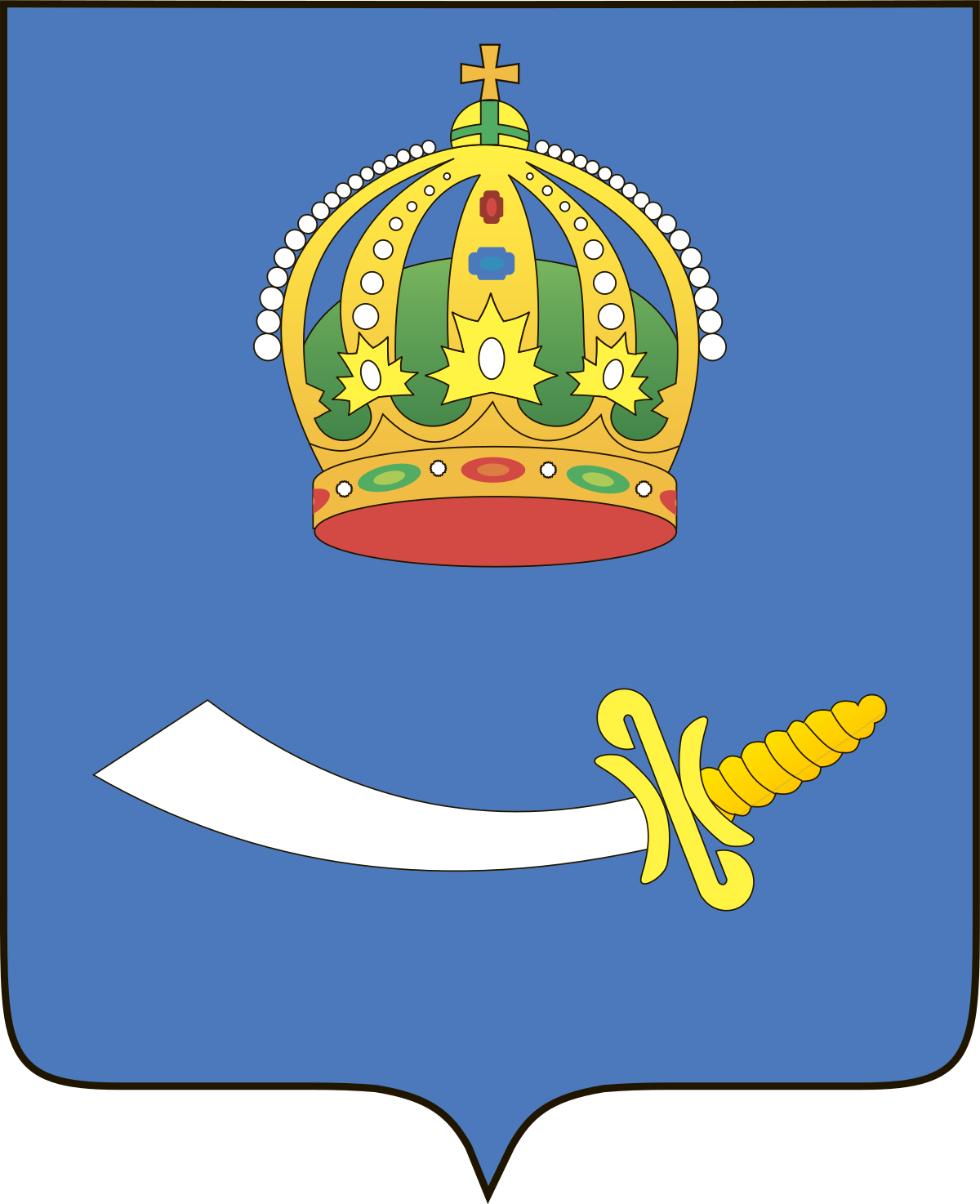 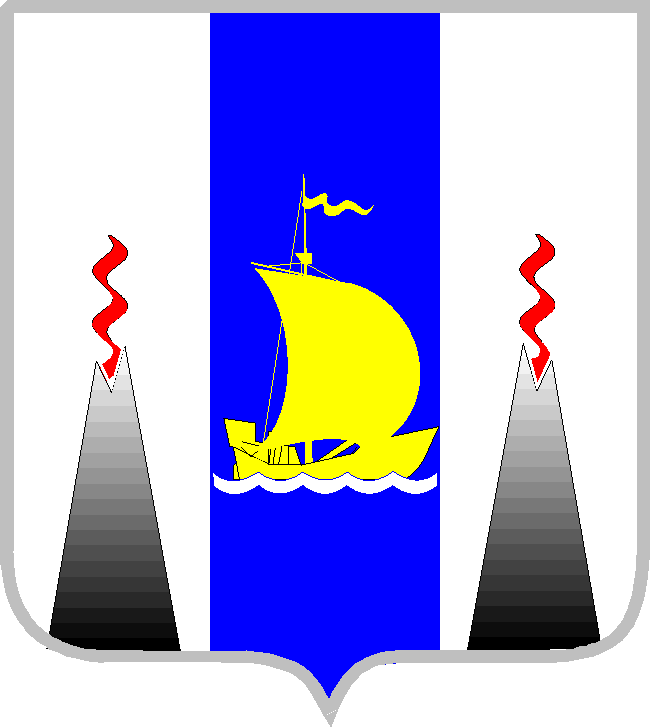 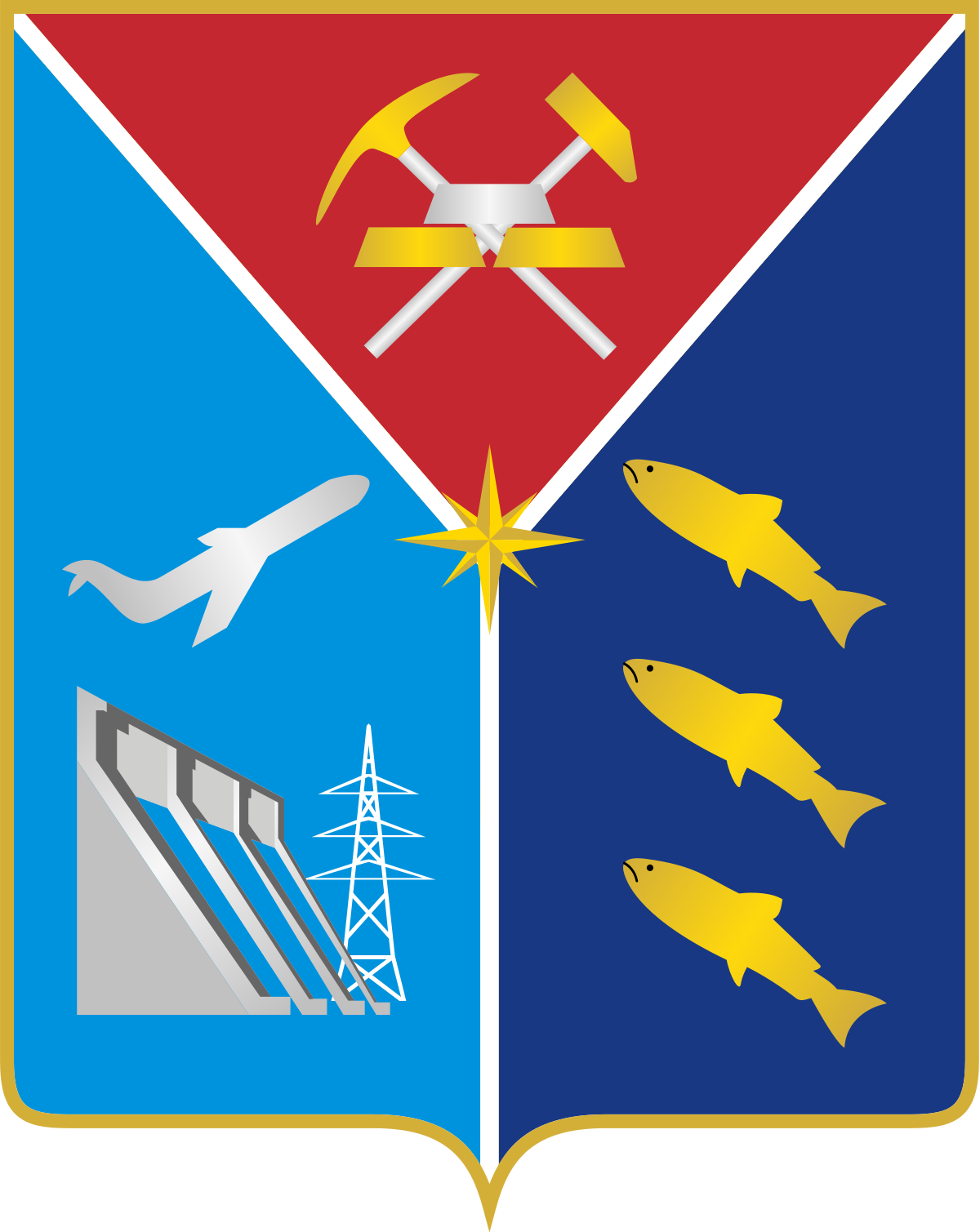 Сахалинскаяобласть
Магаданская область
Астраханскаяобласть
УЮН (3 концессии)
Северный городок(3 концессии)
Гороховое поле
(3 концессии)
Система водоснабжения и водоотведения в г. Астрахань
Жилой проект
Инфраструктурный займ, млрд руб.
8,7
2,9
3,2
3,0
514
300
204
-
Ввод жилья, тыс. кв. м
Инженерная,
дорожная
Инженерная,
дорожная
Тип инфраструктуры
Инженерная
Инженерная
Начало финансирования
I кв. 2022
2022
I кв. 2022
I кв. 2022
Использование механизма «Инфраструктурные облигации» в рамках концессий в сфере ЖКХ позволяет снизить плату концедента (обязательства публичной стороны) за счет более низкой стоимости финансирования, а также увеличить число банкуемых проектов